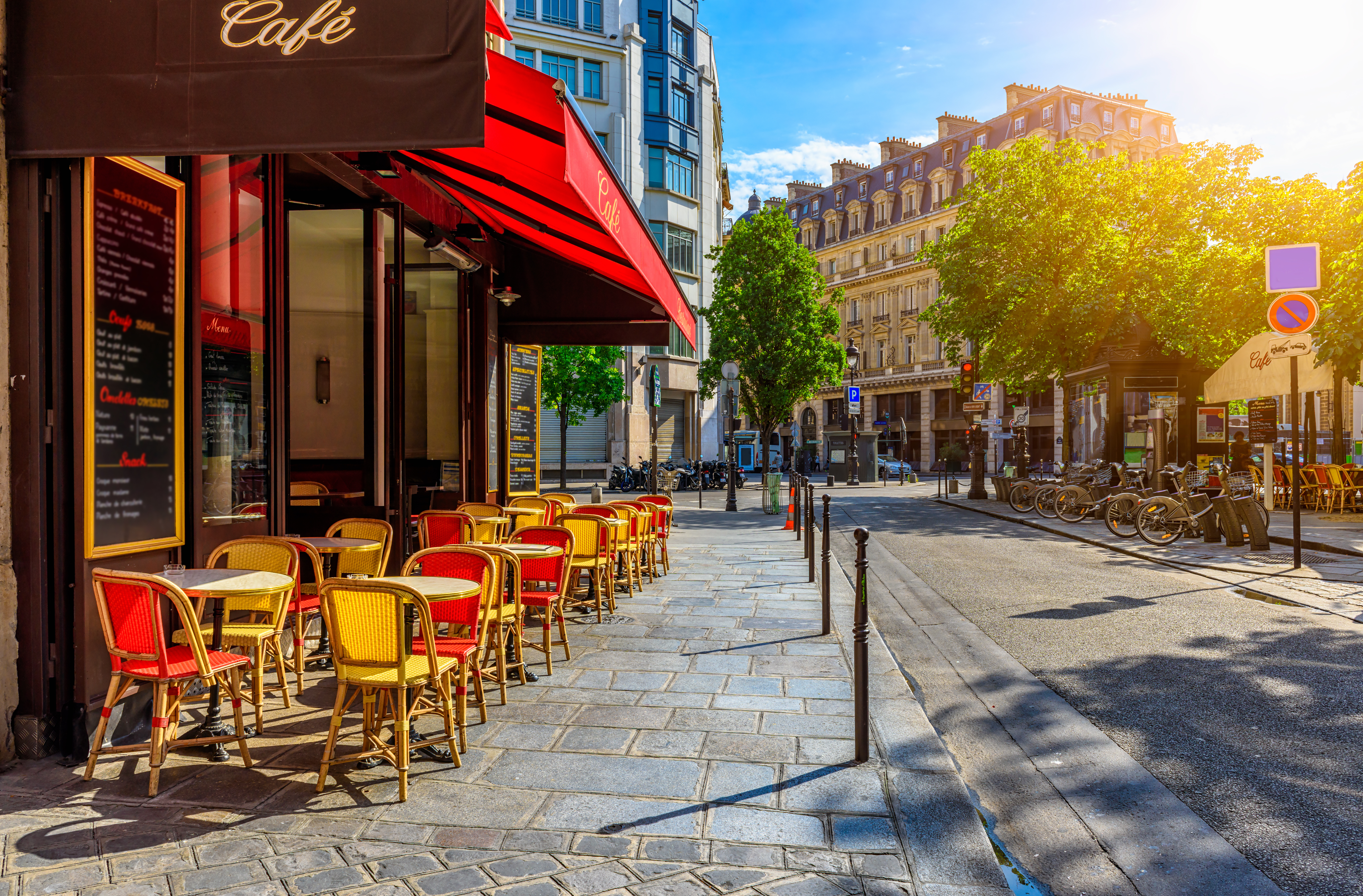 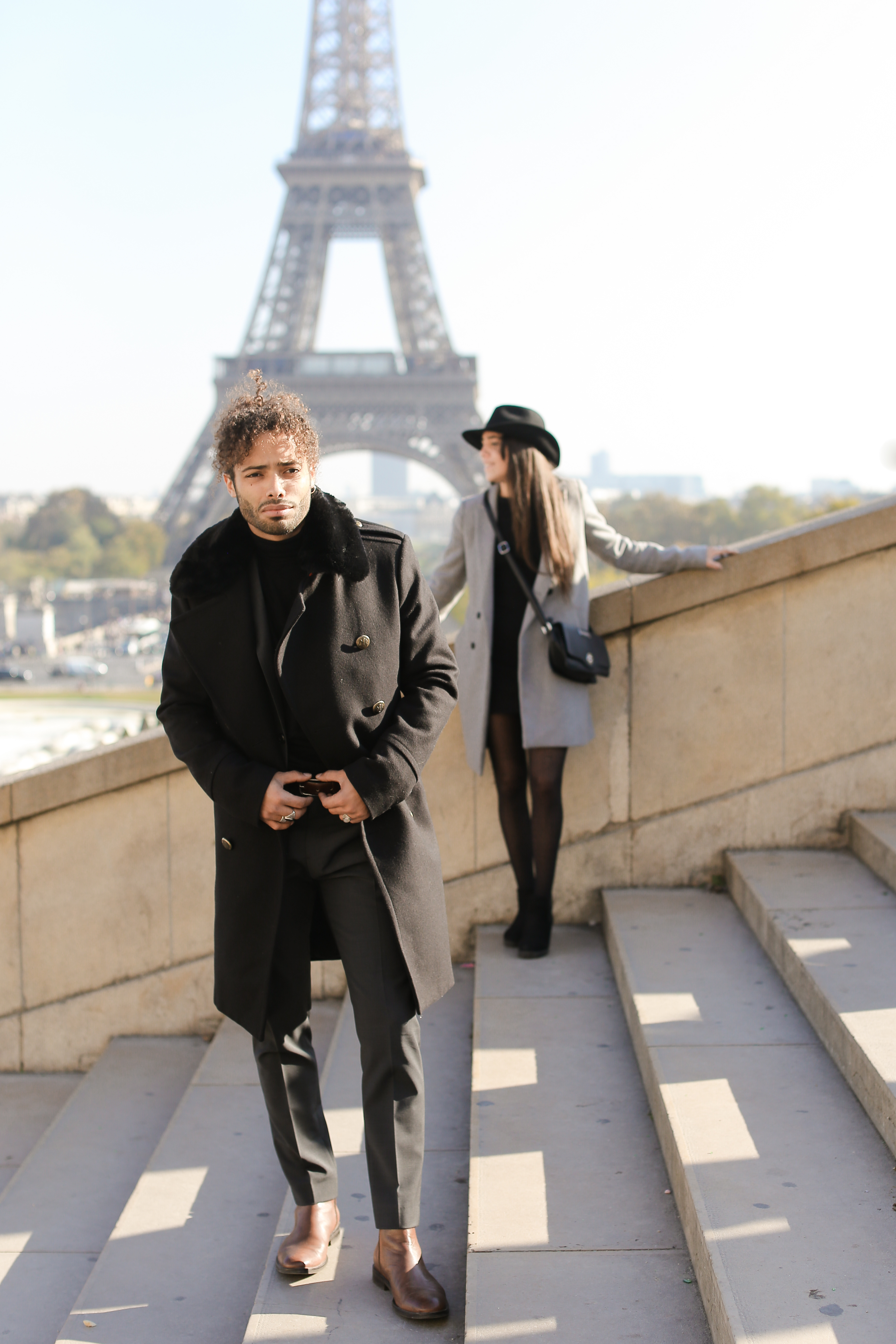 Paris in the Spring
Summer at the Beach
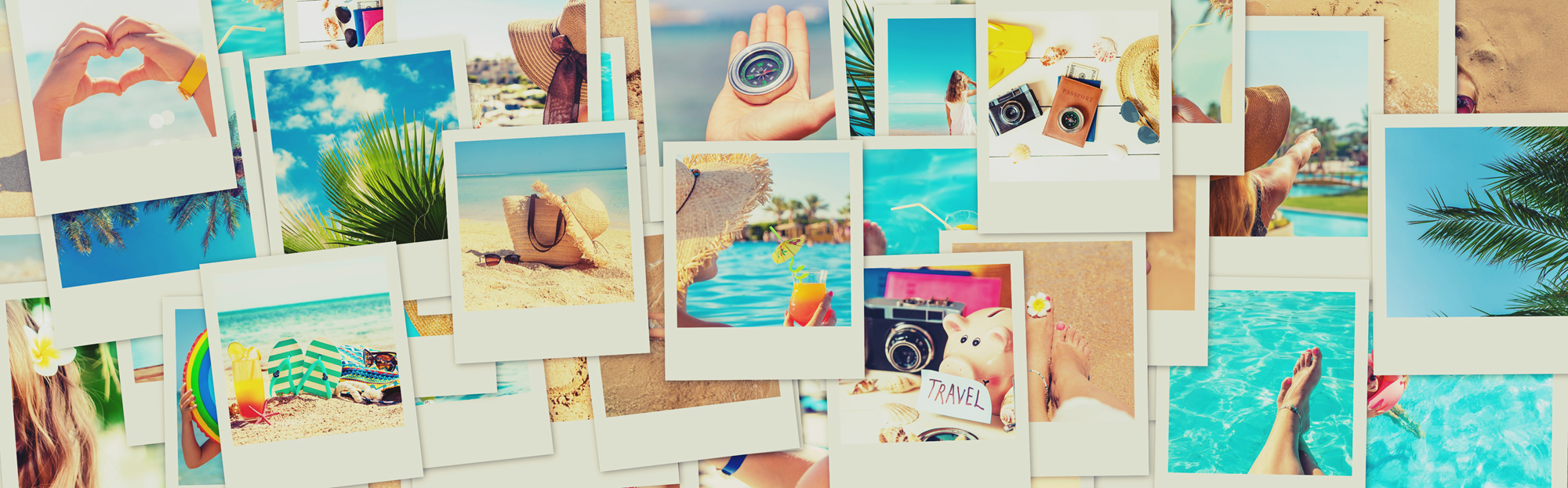 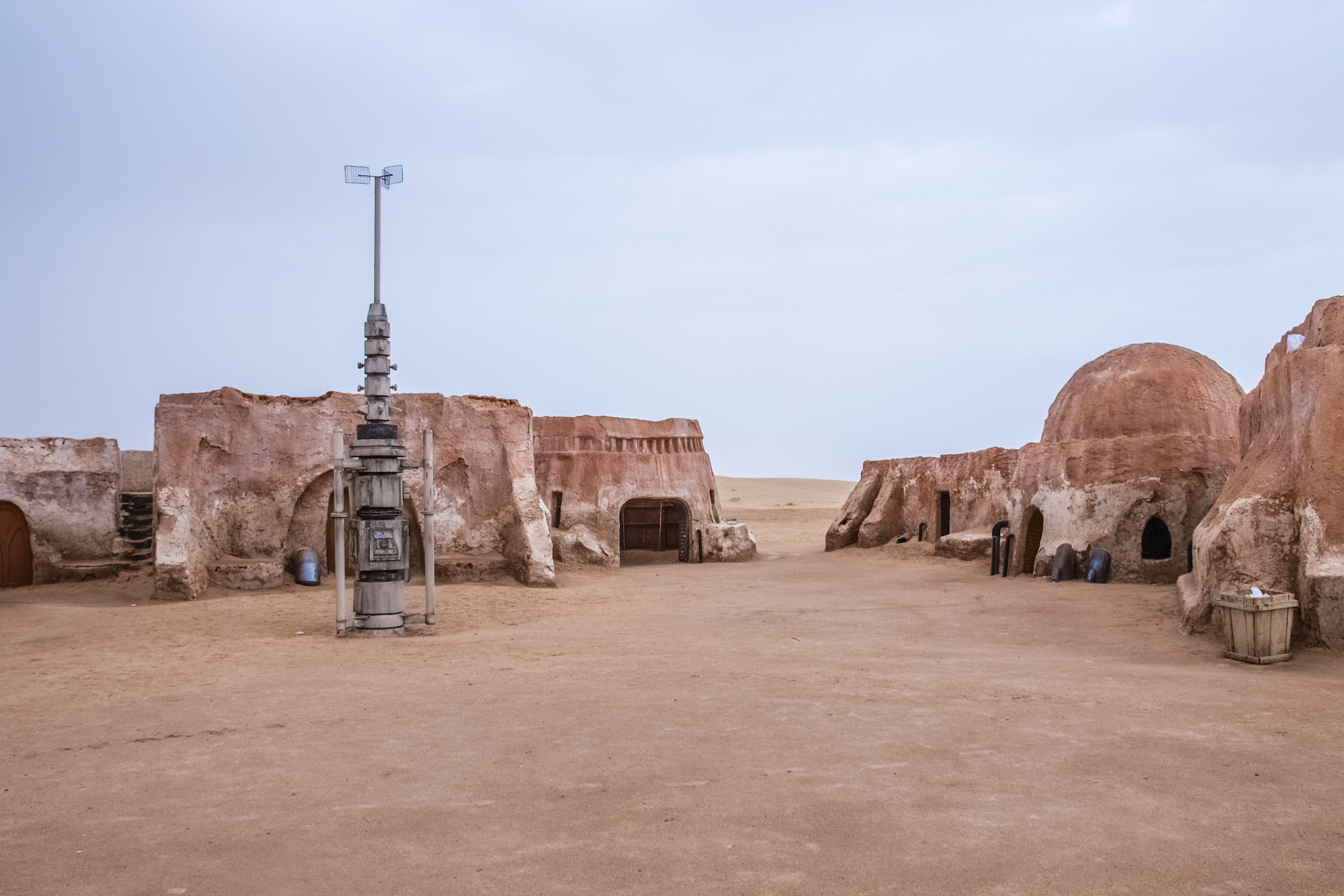 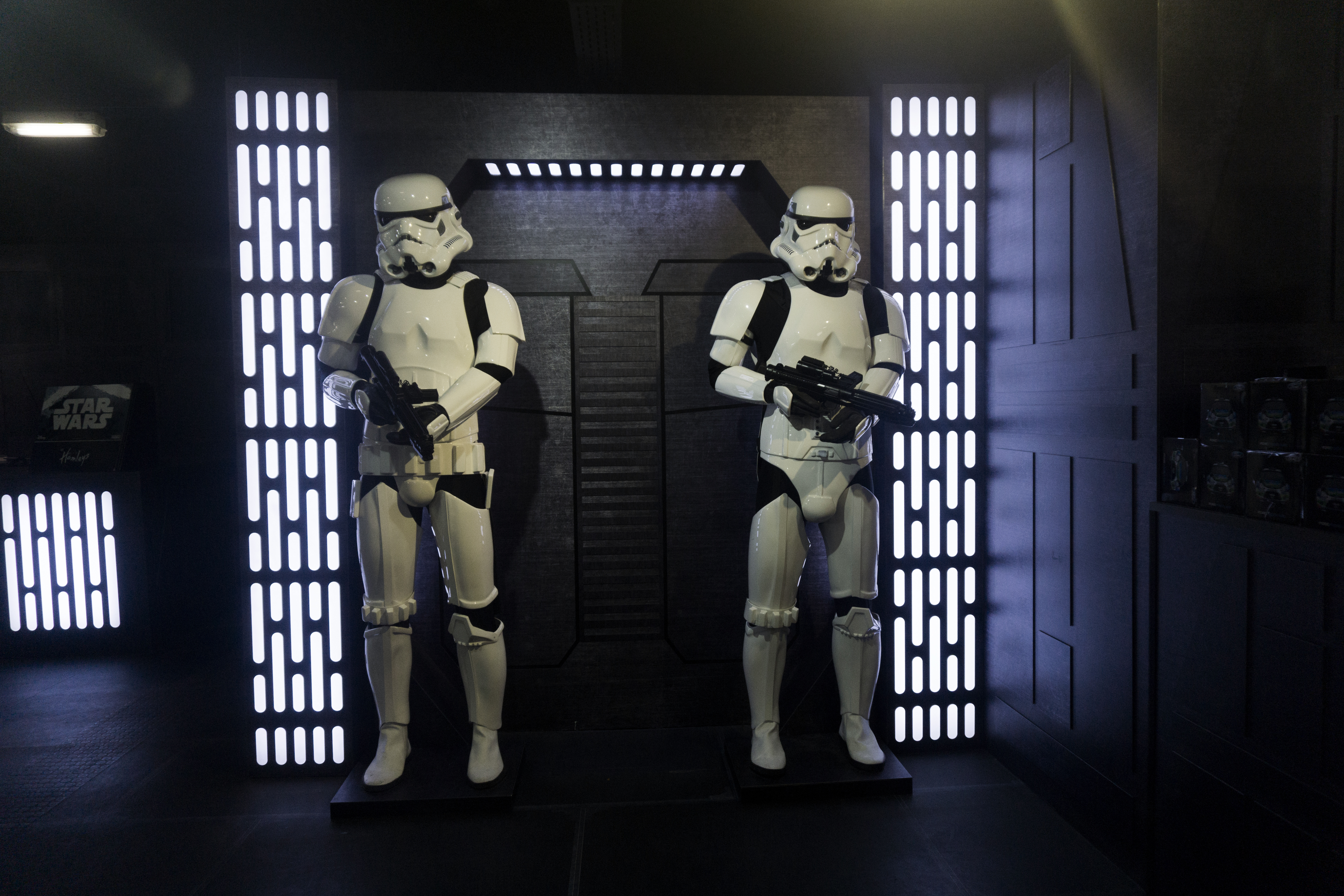 A long time ago in a galaxy far, far away…